Залишаймося вдома – учімося вдома!
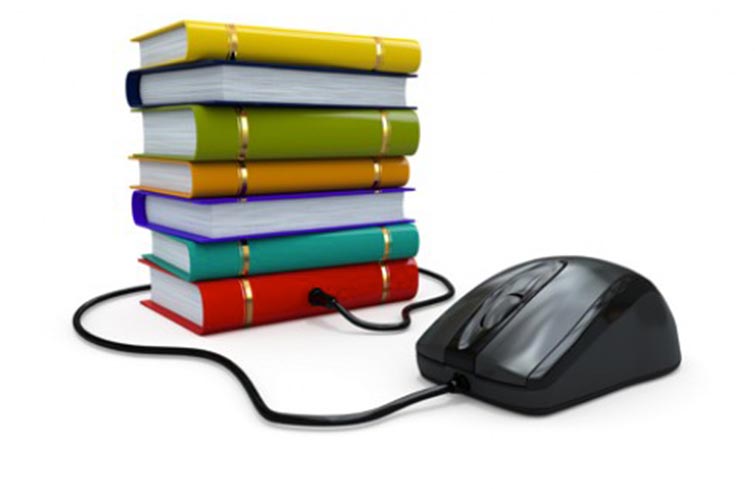 6 КВІТНЯ СТАРТУЮТЬ ОНЛАЙН-УРОКИ з усіх предметів ДЛЯ УЧНІВ 5-11 КЛАСІВ під час КАРАНТИНу:

Українська мова та література 
Математика
Алгебра
геометрія
Англійська мова
Історія України
Всесвітня історія
Біологія
Географія
Хімія
Фізика
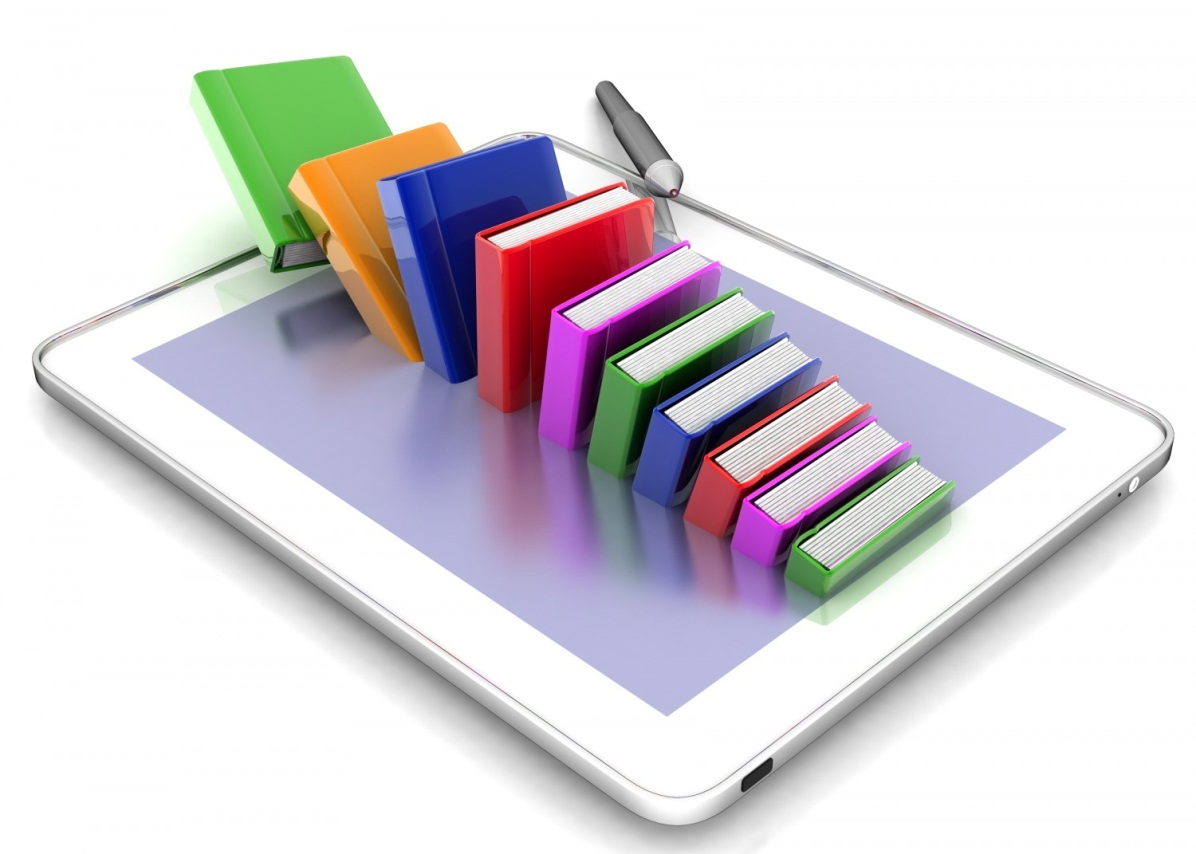 Важливий момент – це дистанційна освіта під час карантину. 
Наше завдання як держави – забезпечити кожній дитині вільний доступ до знань. 
З цією метою у понеділок, 6 квітня, стартує проект «Всеукраїнська школа онлайн». У межах проекту 40 педагогів з Києва на час карантину стануть вчителями для всієї України. За збалансованою програмою Міністерства освіти і науки України викладається 11 предметів. 
Навчатися дистанційно школярі зможуть у Facebook та YouTube. Також уроки щоранку транслюватимуть українські телеканали.
Президент Володимир Зеленський
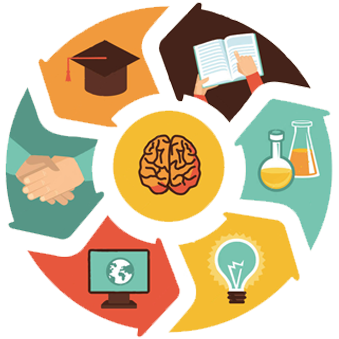 За класами закріплено такі телеканали:

5 клас – Плюс-Плюс та 112 Україна  
6 клас – ZOOM та News One 
7 клас – ZIK 
8 клас – Індиго та УНІАН  
9 клас – Рада та UA:Культура 
10 клас – UA:Перший 
11 клас – М1

Уроки проходитимуть щодня, із понеділка по п’ятницю, до кінця карантину. Кожного дня вони починатимуться о 10:00.
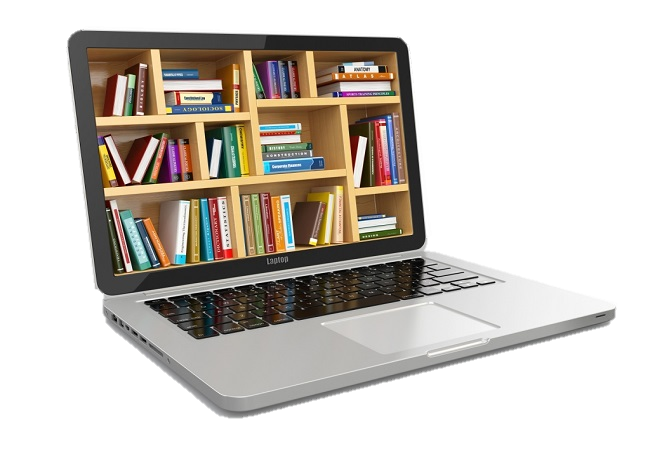 Розклад занять Всеукраїнської школи онлайн
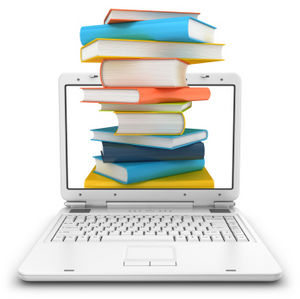 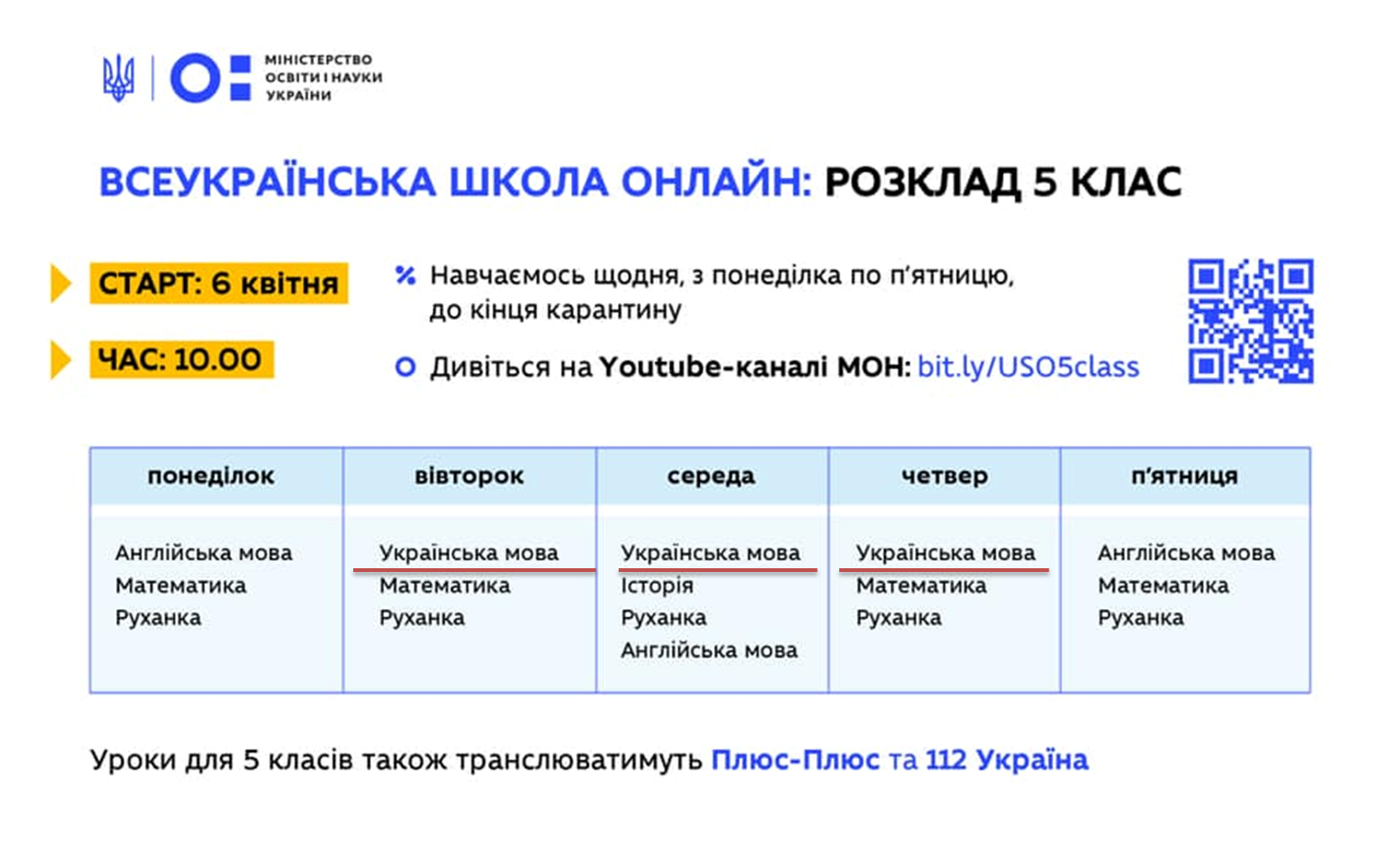 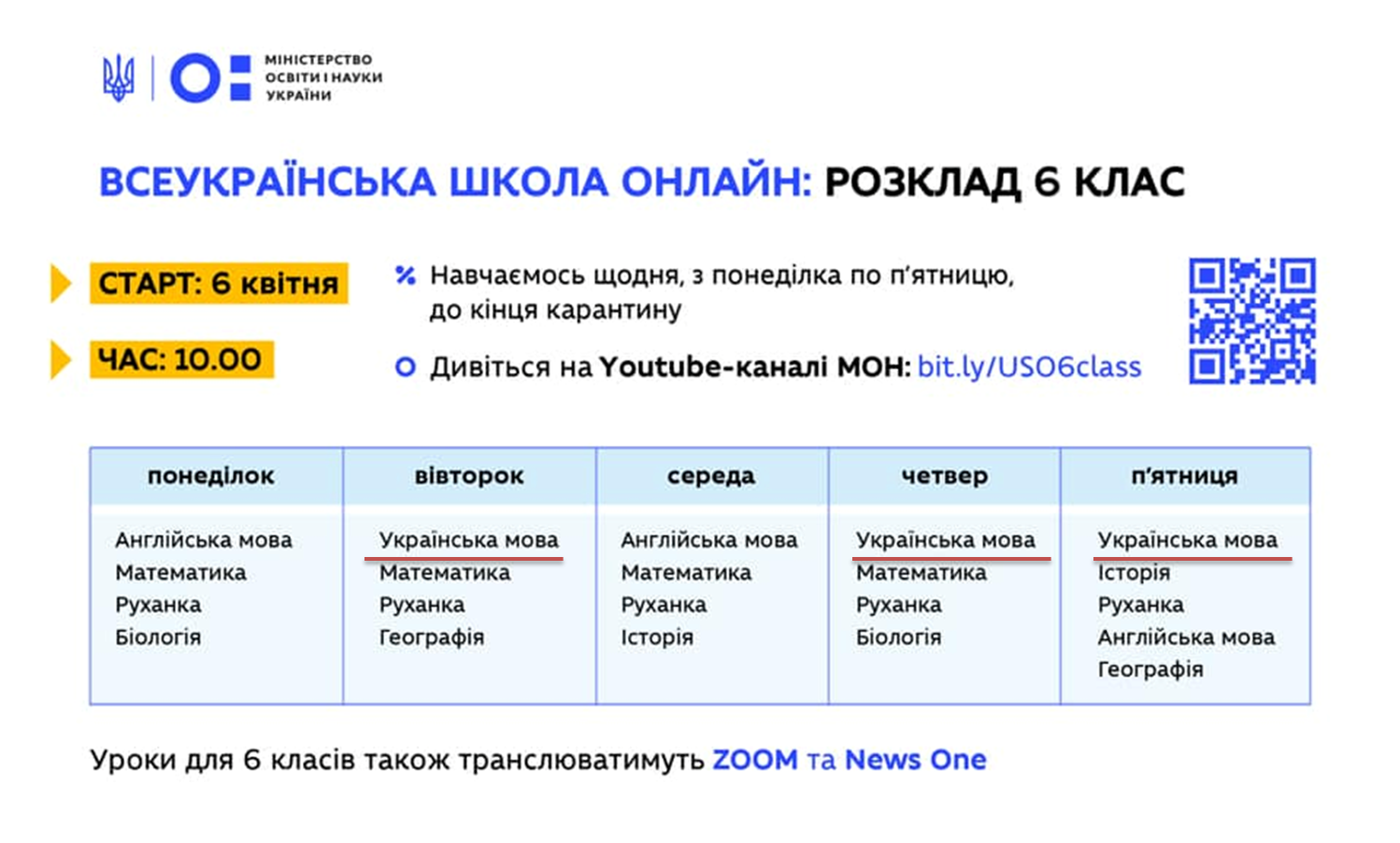 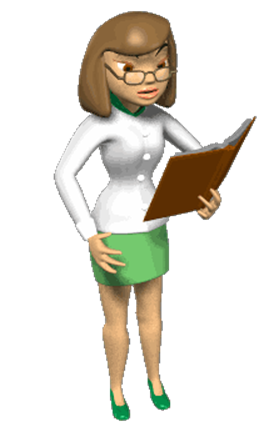 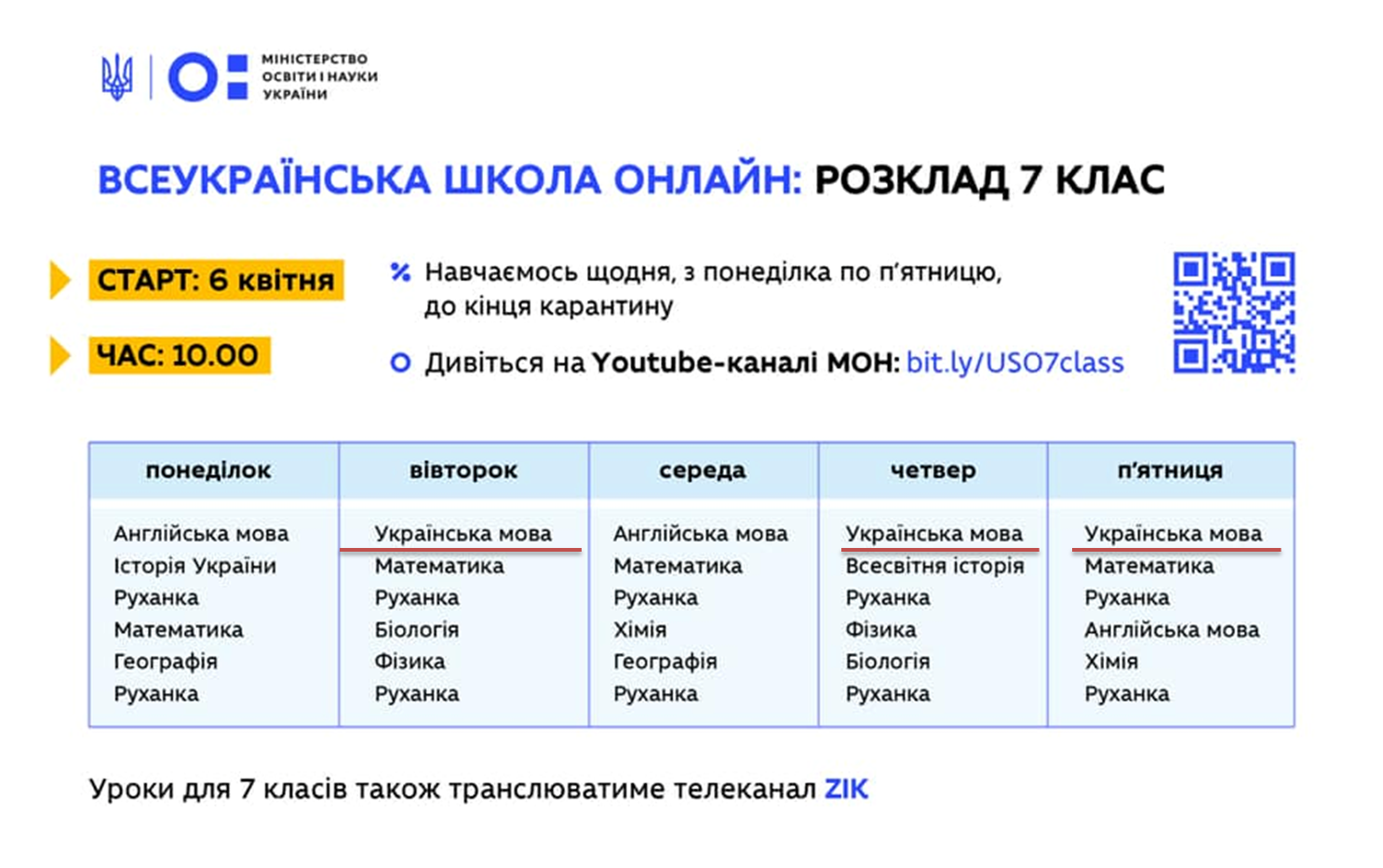 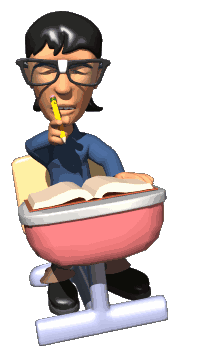 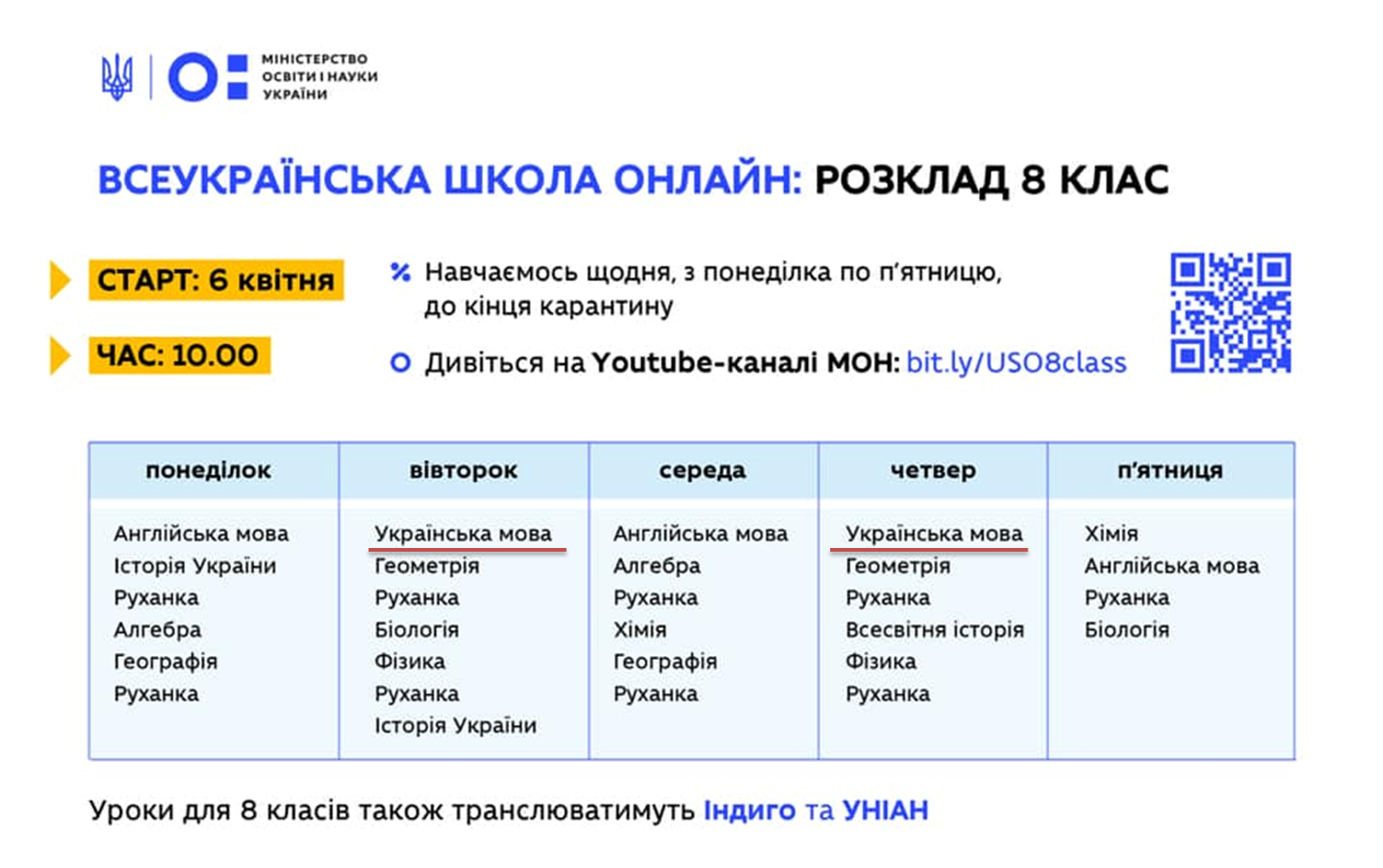 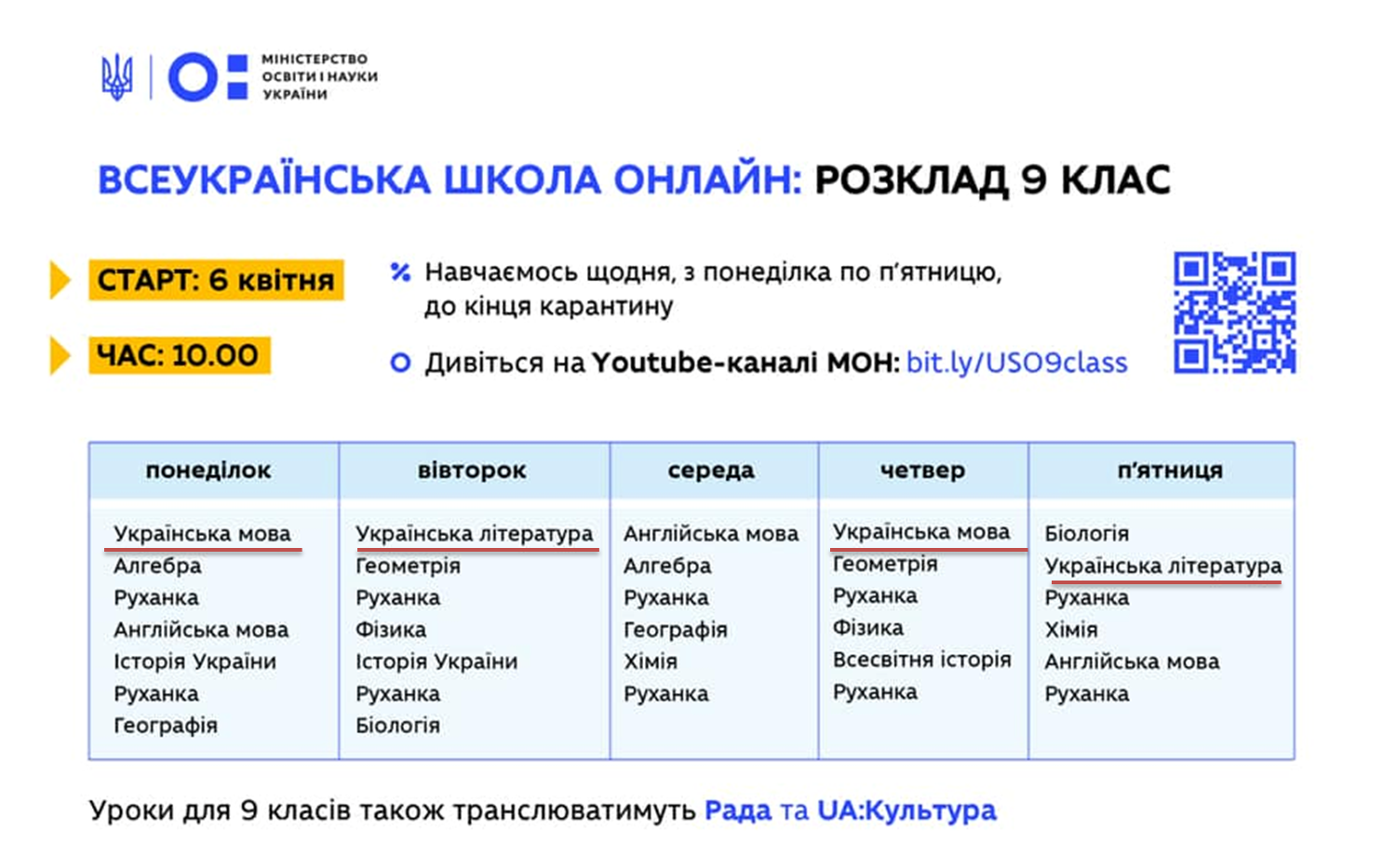 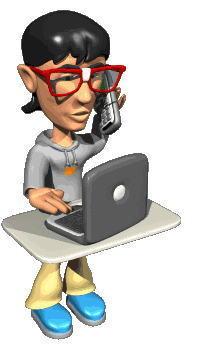 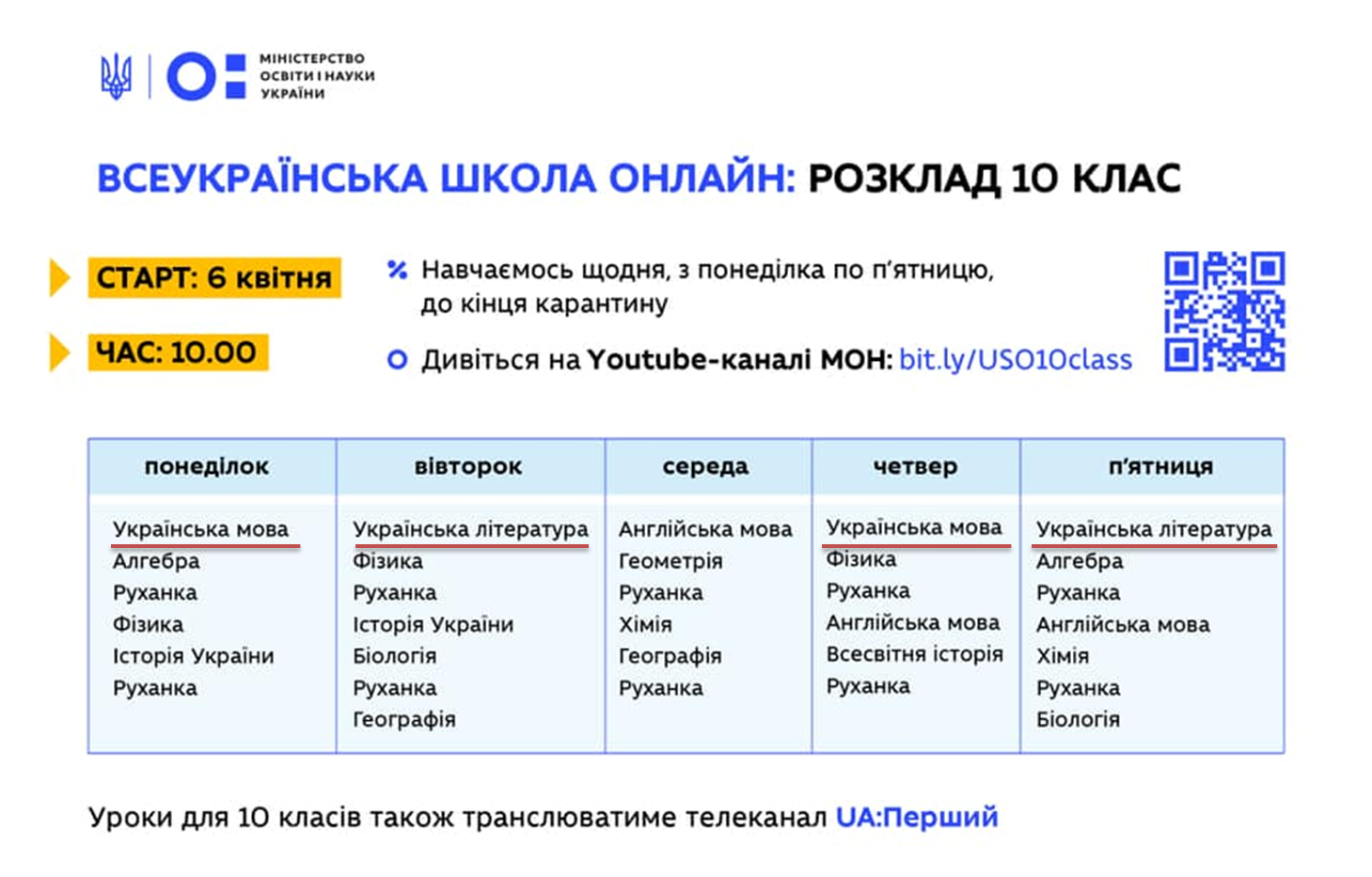 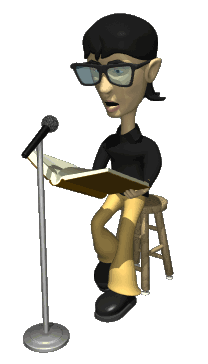 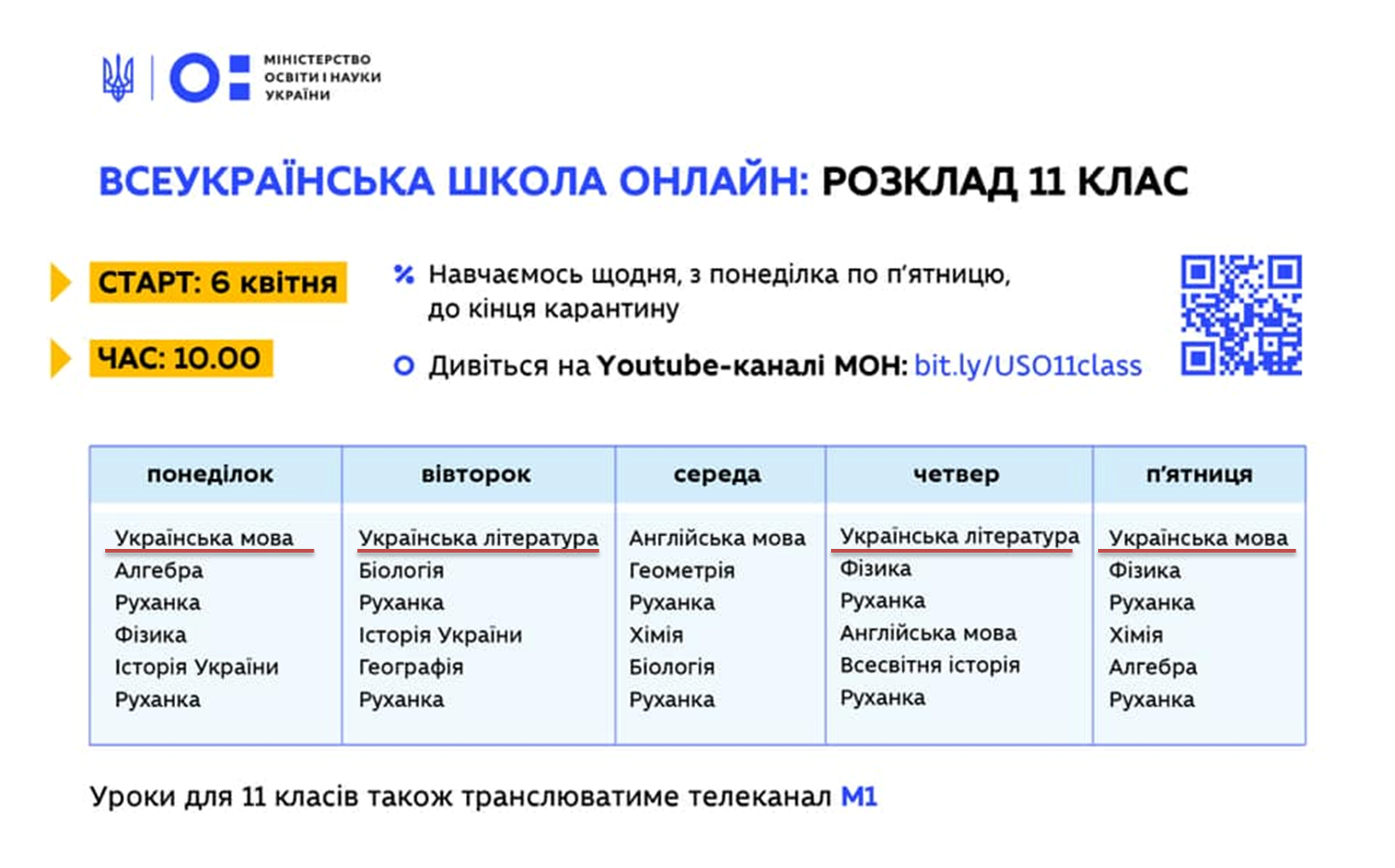 На YouTube-каналі Міністерства освіти і науки України в описі під кожним відео вчителі також залишатимуть домашні завдання на закріплення теми, які учні зможуть зробити, щоб краще опанувати матеріал. Завдання даватимуться за найпоширенішими в країні підручниками. Посилання на електронні версії цих підручників також можна буде знайти в описі під відео.

Організатори закликають батьків завантажити розклад уроків та заохочувати дітей навчатись.
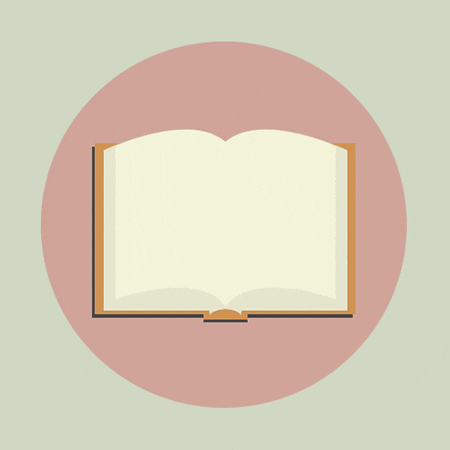 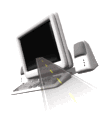 Долучаймося та навчаймося разом!!!
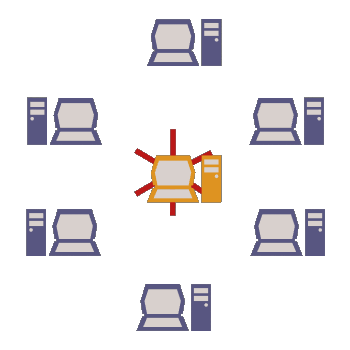